Kriteria InvestasiROI dan BEP
Prodi Agribisnis FP UNS
Return on Invesment (ROI)
Adalah tingkat pengembalian seluruh harta yang digunakan untuk melaksanakan usaha dalam menghasilkan laba.
Tingkat ROI yang tinggi akan semakin baik (layak).
Gunanya : untuk mengetahui seberapa besar tingkat pengembalian dari seluruh harta yang diinvestasikan. 
Rumus :
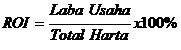 Contoh Kasus 1
Selama tahun 2009 PT ABC memiliki total harta Rp. 50.000.000,- dan laba usaha yang diperoleh selama tahun itu Rp. 2.500.000,-. Berapa ROI? Usaha tersebut layak atau tidak?



   Data diatas menunjukkan bahwa  ROI : 5% sehingga usaha ini layak hanya jika bunga (tabungan) bank < 5%, sebaliknya bila > 5% menjadi tidak layak.
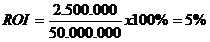 Contoh Kasus 2
Diketahui:
manfaat tahun ke 1  = Rp 68.000.000,-
manfaat tahun ke 2  = Rp 88.000.000,-
manfaat tahun ke 3  = Rp 113.000.000,-
manfaat tahun ke 4  = Rp 125.500.000,-
Sedangkan total biaya yang dikeluarkan adalah :
biaya tahun ke 0  =  Rp 173.000.000,-
biaya tahun ke 1  =  Rp    12.200.000,-
biaya tahun ke 2  =  Rp     13.500.000,-
biaya tahun ke 3  =  Rp      15.800.000,-
biaya tahun ke 4  =  Rp       17.050.000,-
Jawab:
ROI  =  (394.500.000 – 231.550.000 /  231.550.000) * 100 % = 70,373 % ,
Suatu proyek investasi yg mempunyai ROI lebih besar dari 0 adalah proyek yg dapat diterima. ROI sebesar 70,373% = 0,70373 , maka proyek diterima karena memberikan keuntungan sebesar 70,373 % dari biaya investasi.
Contoh Kasus 3
Suatu proyek Saluran irigasi mempunyai:
manfaat setiap tahunnya adalah sbb :
M th-1 48,000,000.00
M th-2 63,000,000.00
M th-3 78,000,000.00
M th-4 93,000,000.00
Sedangkan biaya setiap tahunnya adalah sbb :
B th-0	180,000,000.00
B th-1	  33,000,000.00
B th-2	  40,000,000.00
B th-3	  53,000,000.00
B th-4	  68,000,000.00
Hitunglah Berapa ROI nya?
Break Event Point (BEP)
Dengan menggunakan analisa BEP ini, usaha akan layak bila BEP lebih kecil dari estimasi peluang pasar yang tersedia. Semakin besar kapasitas pasar yang tersedia akan semakin menguntungkan.
Rumus :

                      atau
Dengan menggunakan analisa BEP ini, usaha akan layak bila BEP lebih kecil dari estimasi peluang pasar yang tersedia. Semakin besar kapasitas pasar yang tersedia akan semakin menguntungkan.
Rumus :

                      atau
Rumus BEP dengan laba



      atau
Contoh Kasus 1
Suatu usaha produksi memiliki biaya tetap tahunan Rp. 20.000.000,- dan biaya variabel per unit produk Rp. 1.000,-. Harga jual produk per unit Rp. 1.500,-. Untuk kepentingan kemajuan perusahaan, laba dipatok sebesar 20%. Perkiraan pasar menunjukkan bahwa kapasitas pasar yang tersedia mencapai kisaran 10.000 unit per tahun. Dengan menggunakan analisis BEP, layak atau tidak usaha ini?
Jawab:
Misal jumlah penjualan = X, maka 














BEP Unit = Rp. 150.000.000 / 1.500 = 100.000 unit.
Oleh karena kapasitas pasar hanya mencapai kisaran 10.000 unit per tahun dan BEP untuk mencapai laba 20% sebesar 100.000 unit , maka usaha ini tidak layak karena BEP > kapasitas pasar.
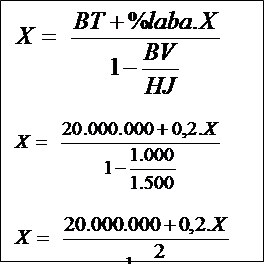 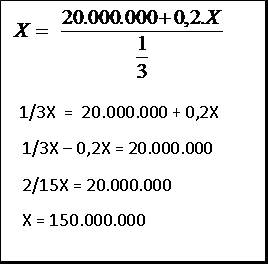